143 години от Освобождението на България
ТРЕТИ МАРТ
На  3 март, българите празнуваме най-големия национален празник в съвременната ни история - Денят на Освобождението на България.

На 3 март (19 февруари по стар стил) през 1878 г. е подписан Санстефанският мирен договор между Русия и Османската империя, който предвижда възстановяването на Княжество България.
ПЪТЯТ ДО ТРЕТИ МАРТ
Априлското въстание
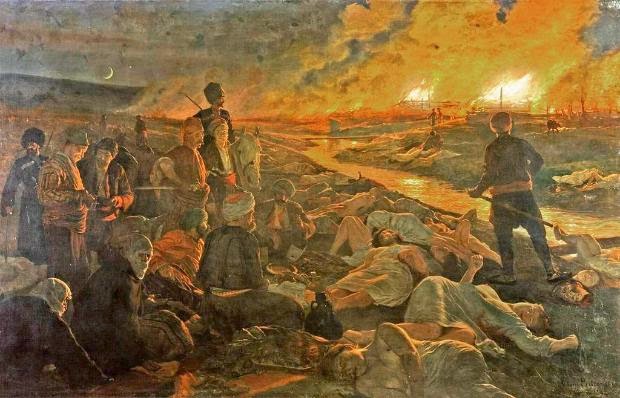 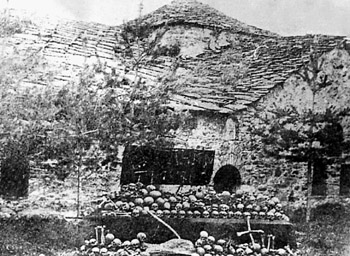 ПЪТЯТ ДО ТРЕТИ МАРТ
Цариградската конференция
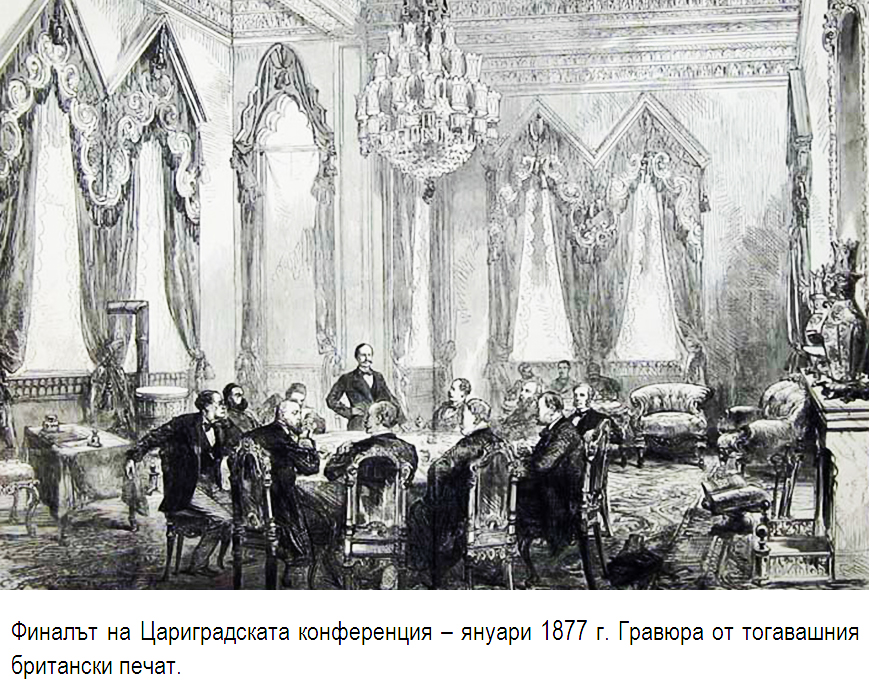 РУСКО-ТУРСКАТА ВОЙНА
Преминаването на Дунав при Свищов
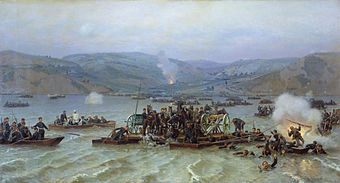